Big Pharma, Little Science?A bibliometric perspective on big pharma’s R&D decline
Ismael Rafols1,2,*, Michael M. Hopkins1, Jarno Hoekman3, 
Josh Siepel1, Alice O'Hare1, Antonio Perianes-Rodríguez4 and Paul Nightingale1
 
1 SPRU – Science and Technology Policy Research, University of Sussex, Brighton, England
2 INGENIO (CSIC-UPV), Universitat Politècnica de València, València, Spain
3 Eindhoven Centre for Innovation Studies (ECIS), Eindhoven University of Technology, Eindhoven, The Netherlands
4Carlos III University of Madrid, Department of Library and Information Science, SCImago Research Group, Madrid, Spain
Pharma Specialisation (Aggregate)
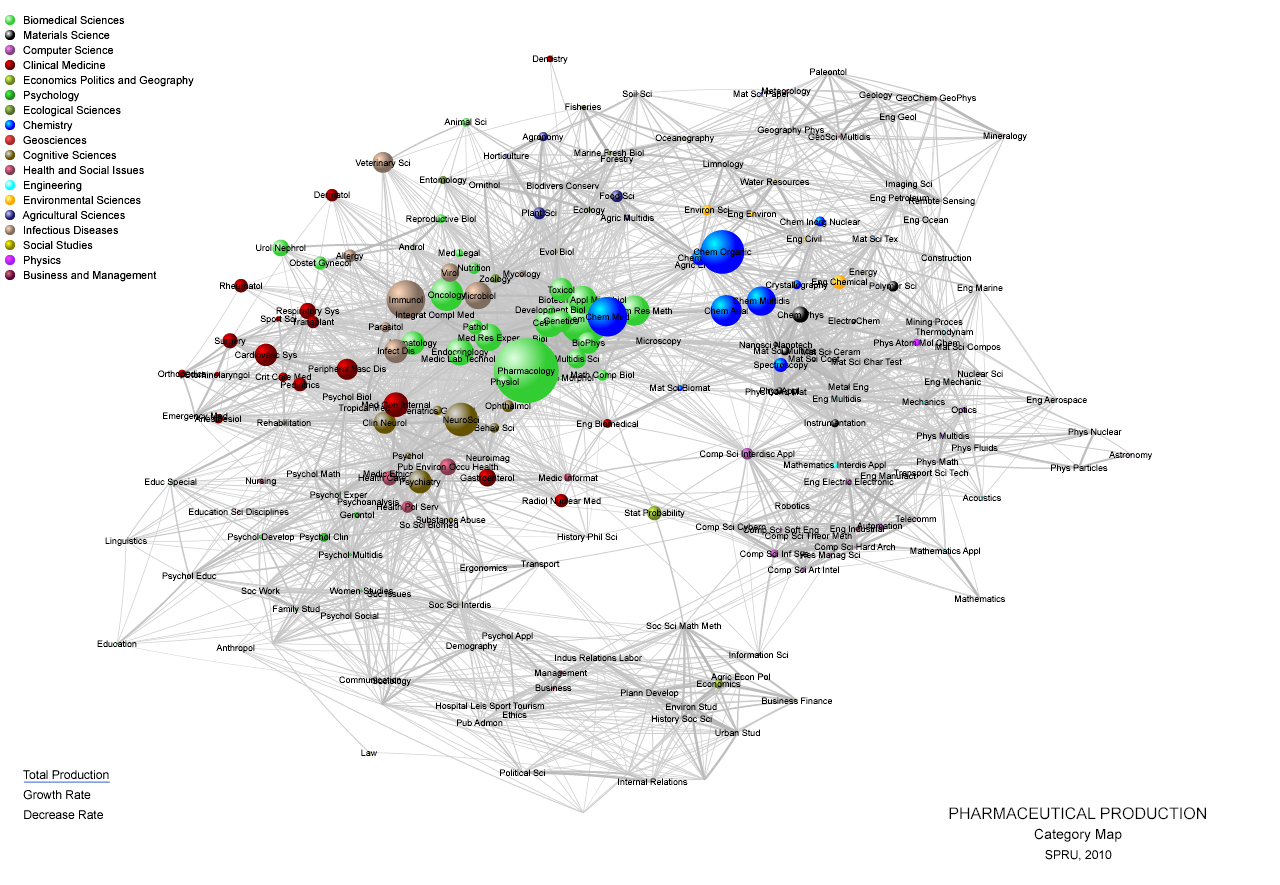 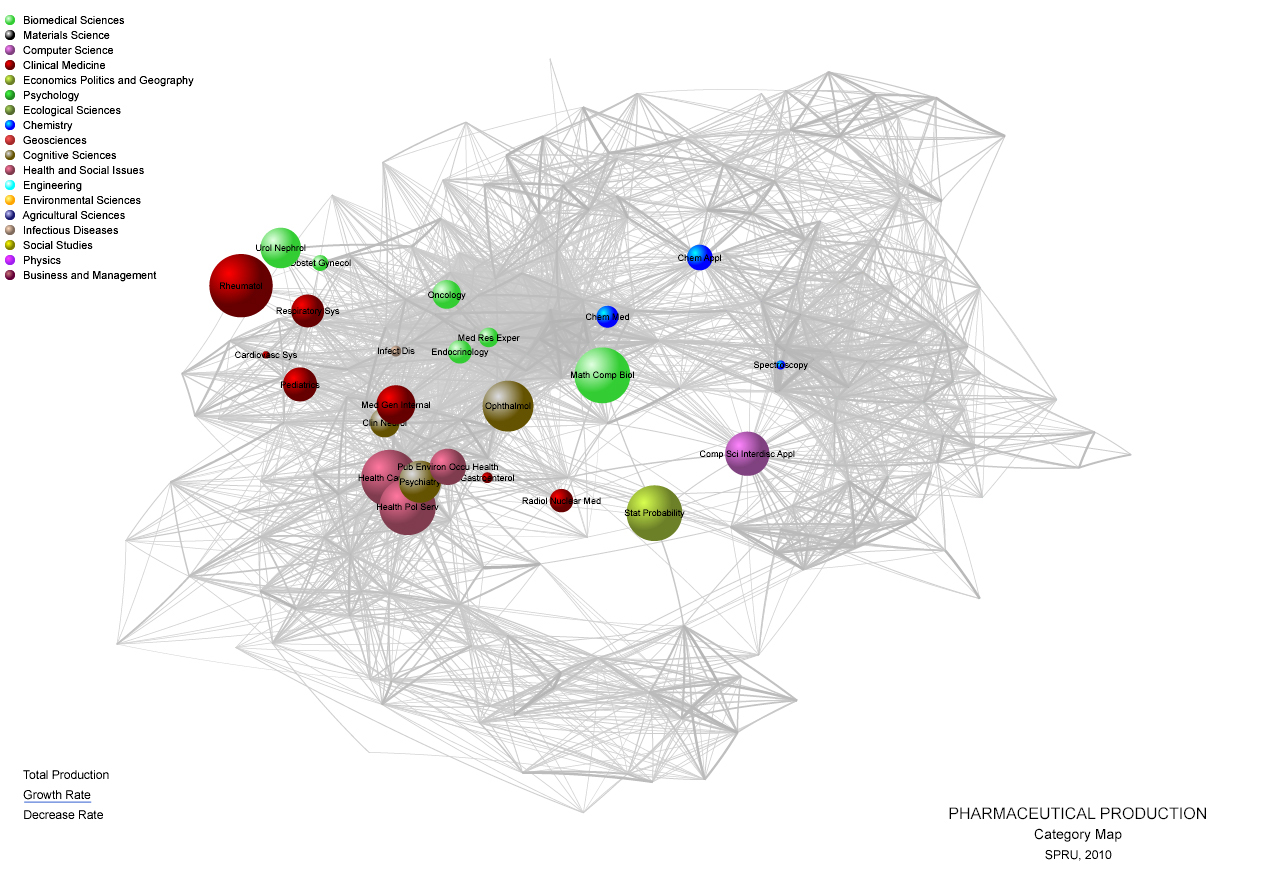 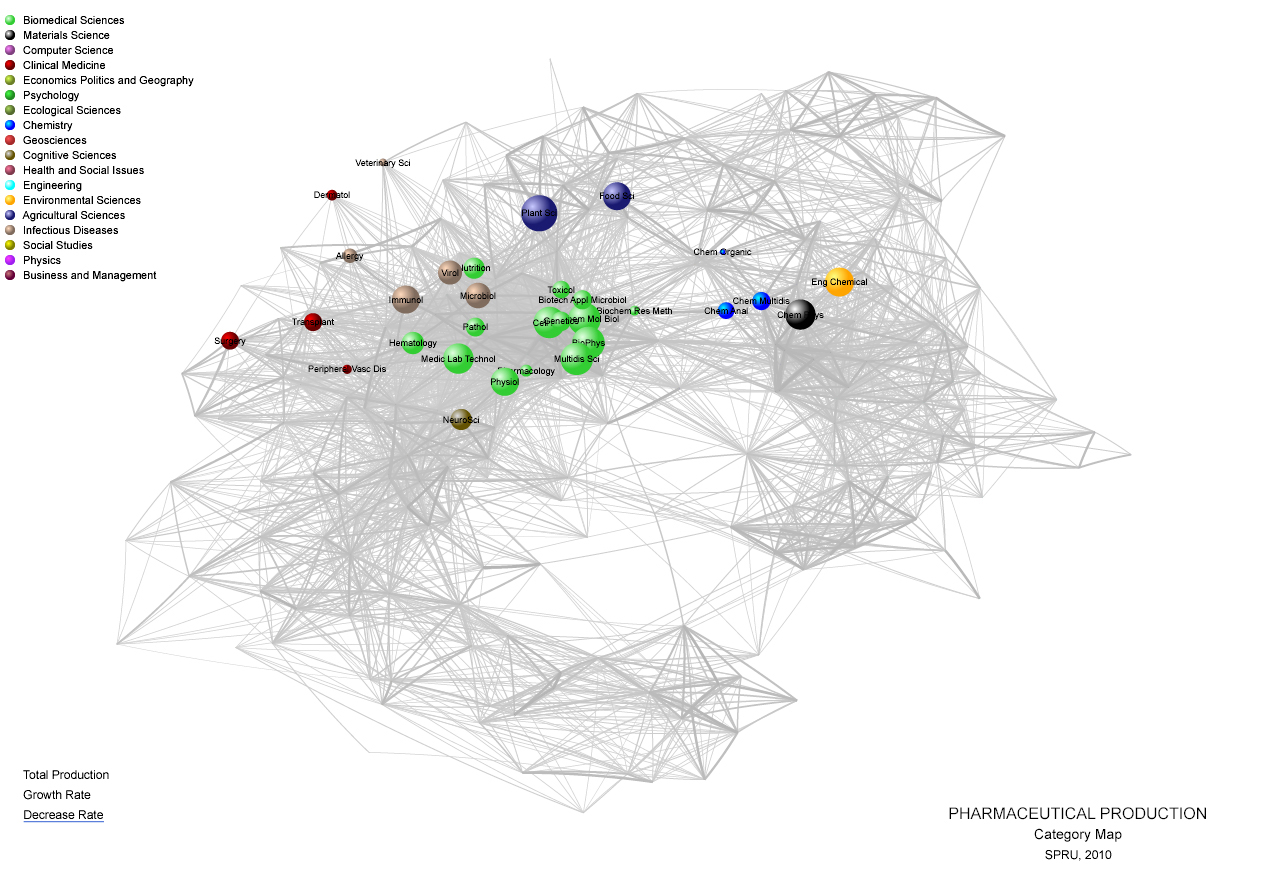 Specialisation by firm
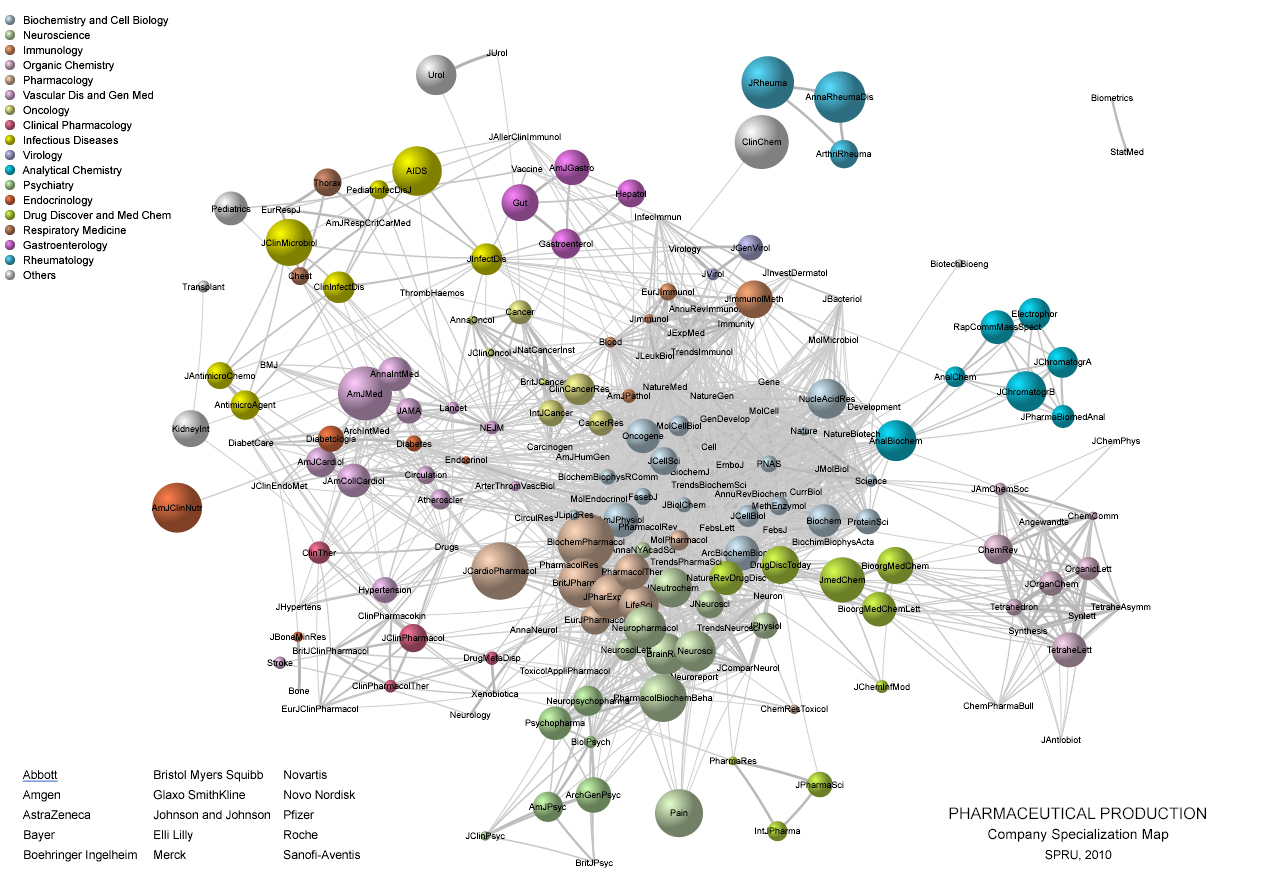 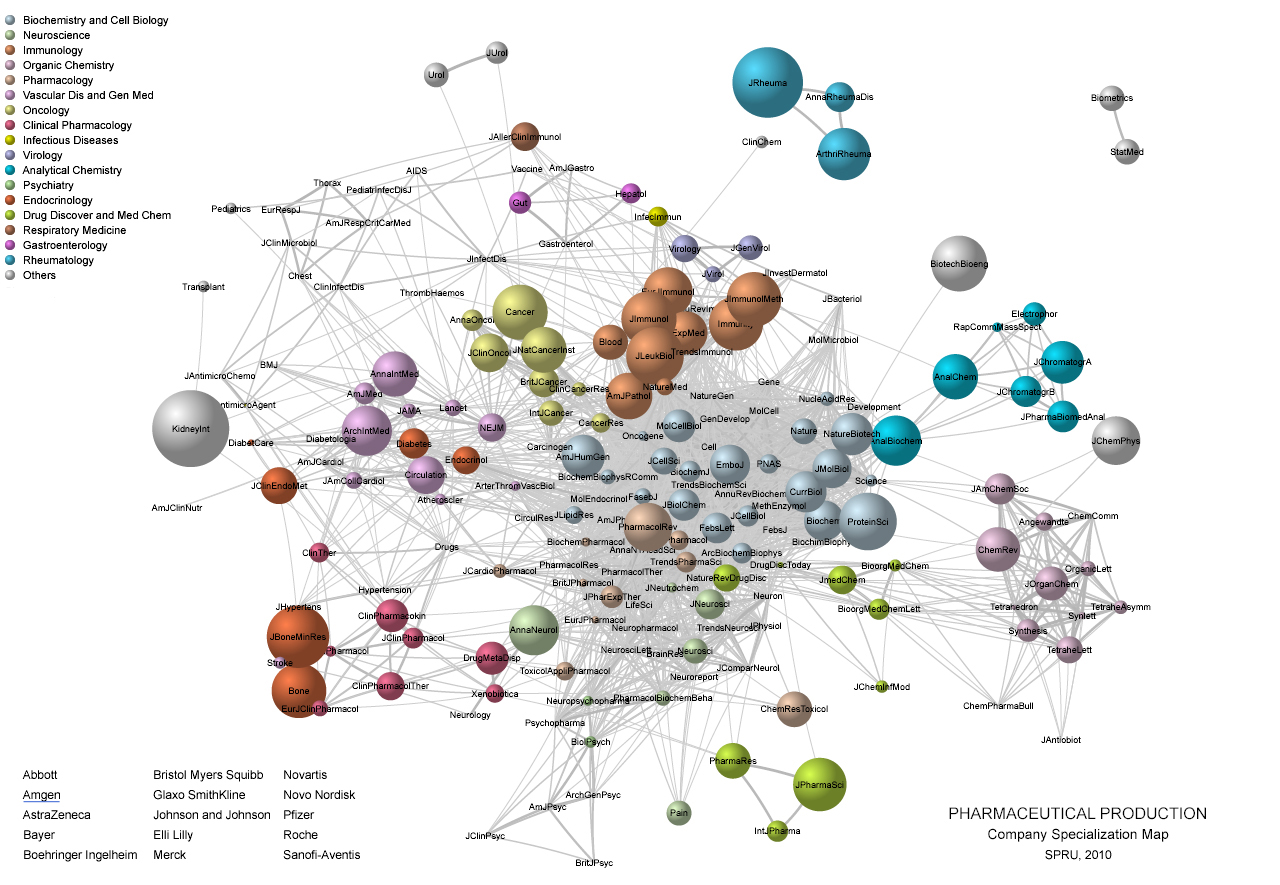 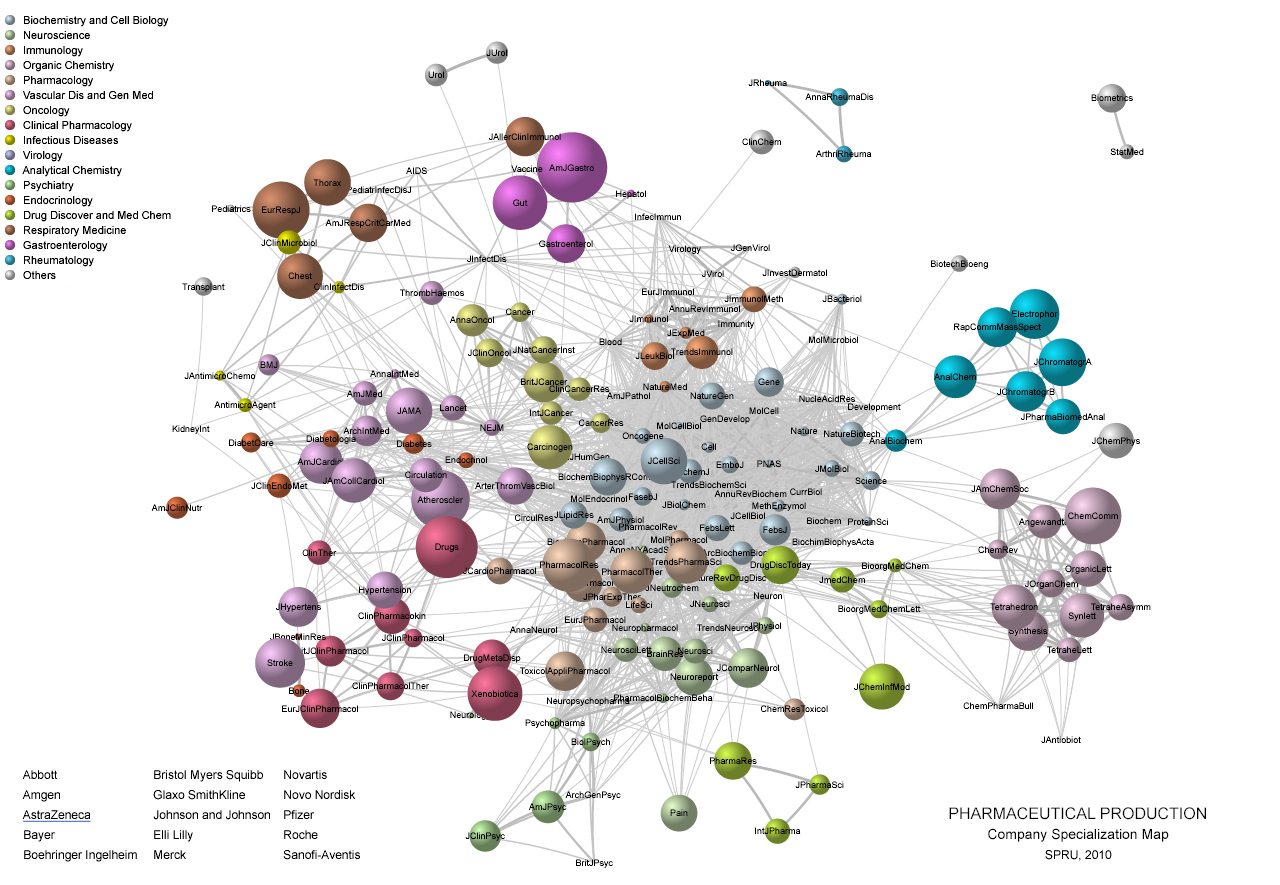 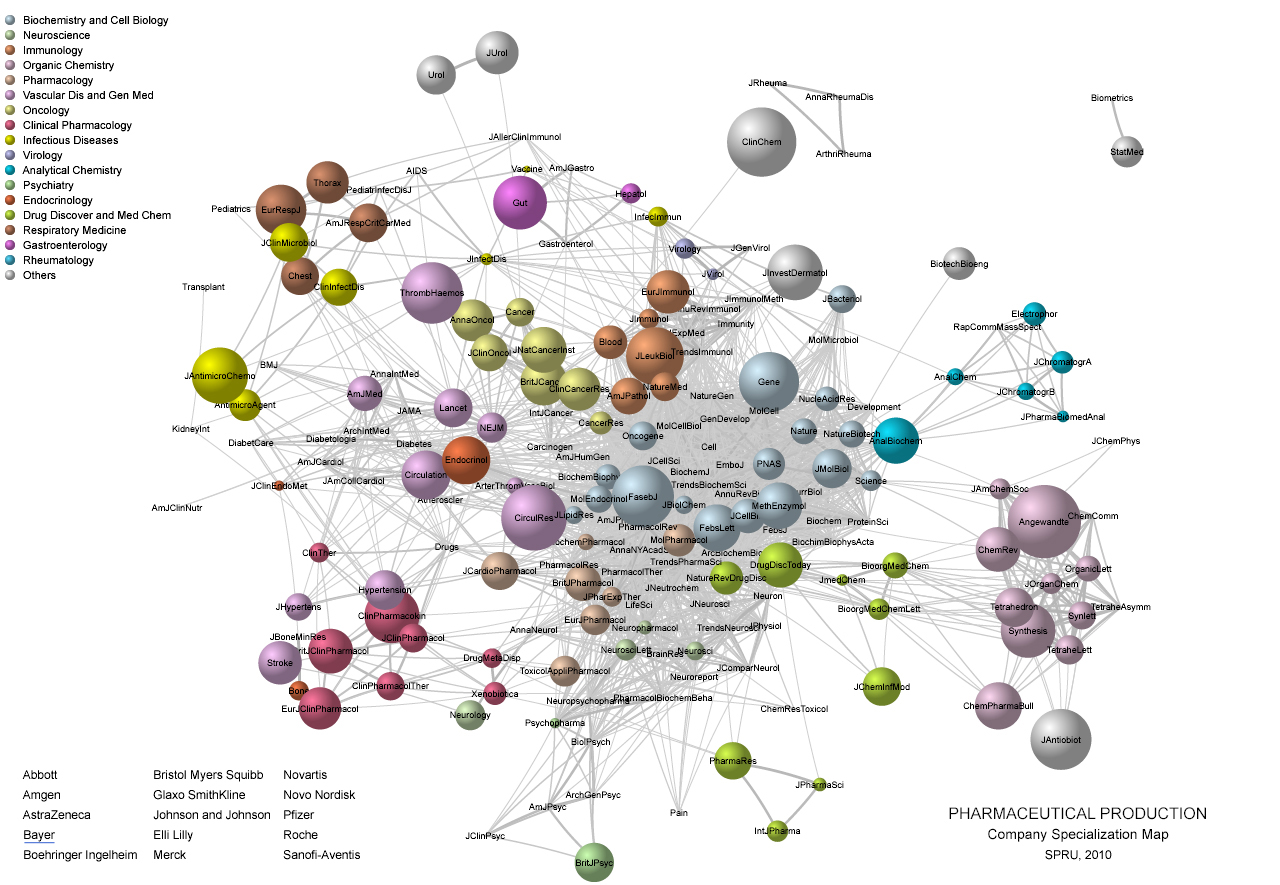 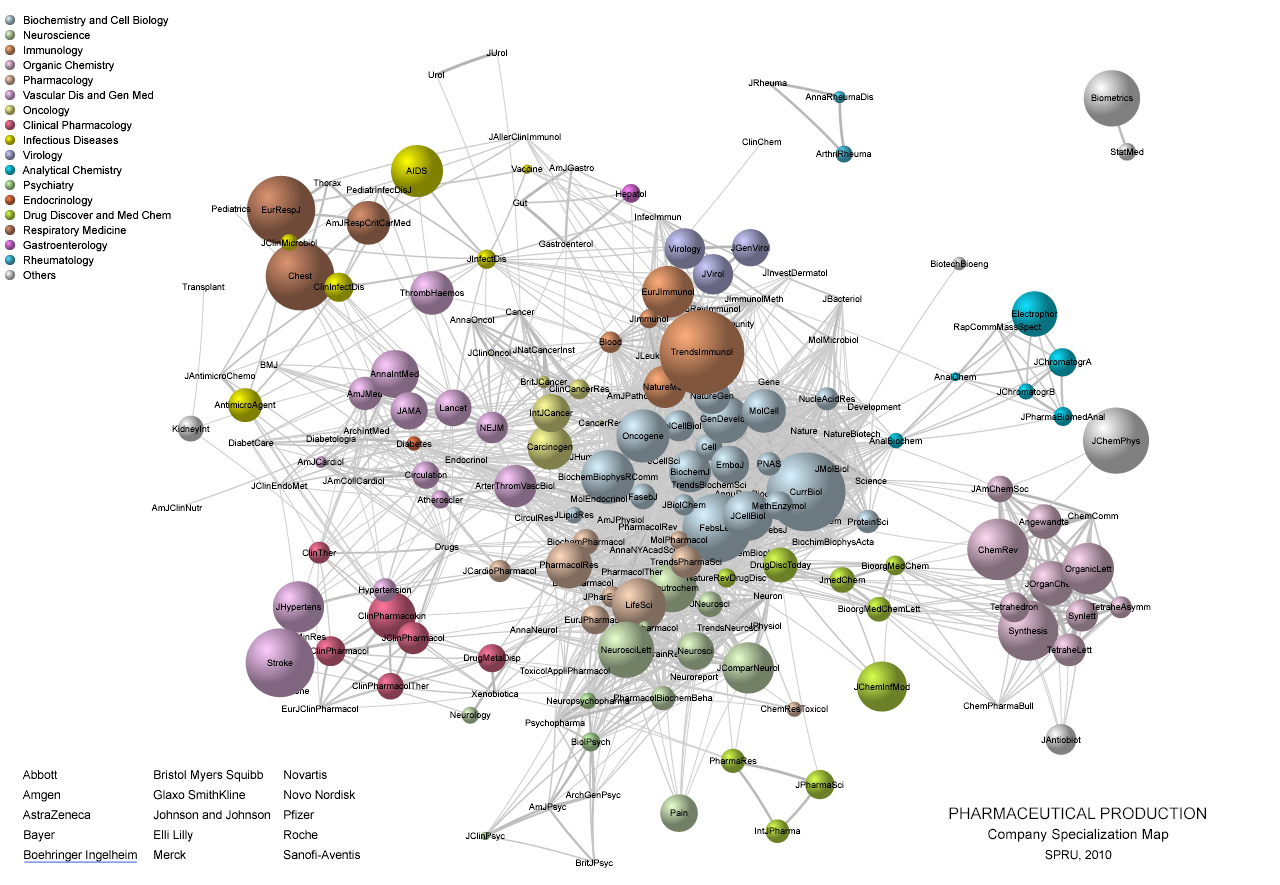 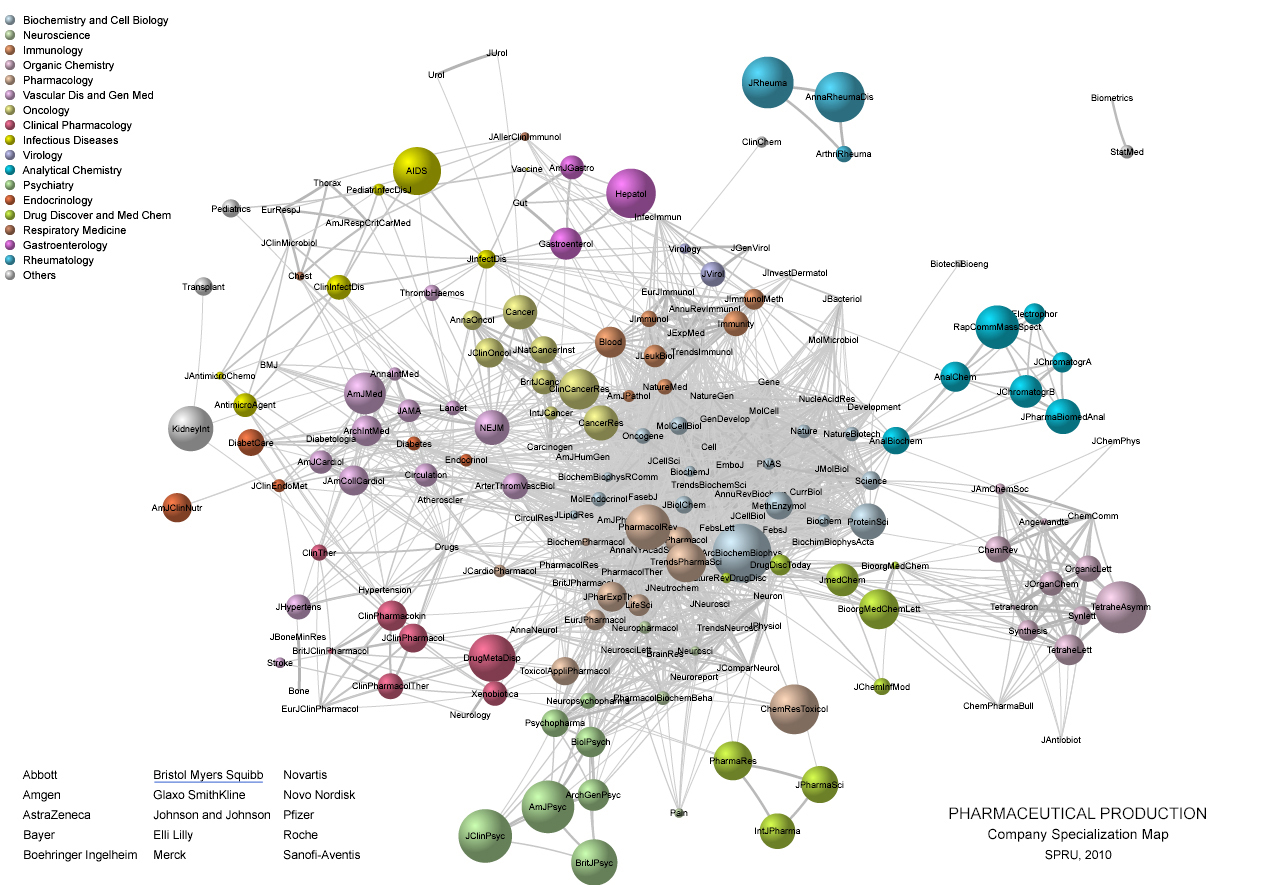 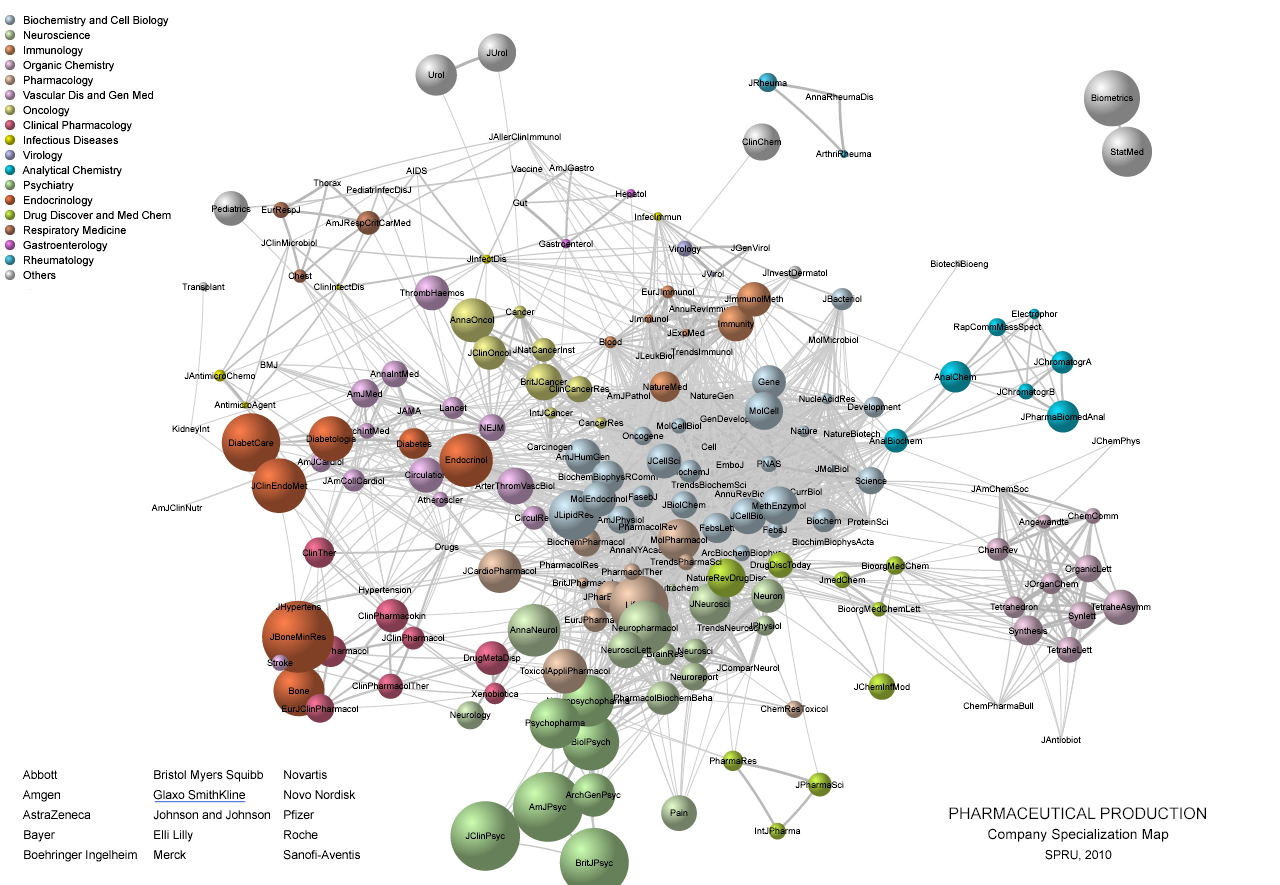 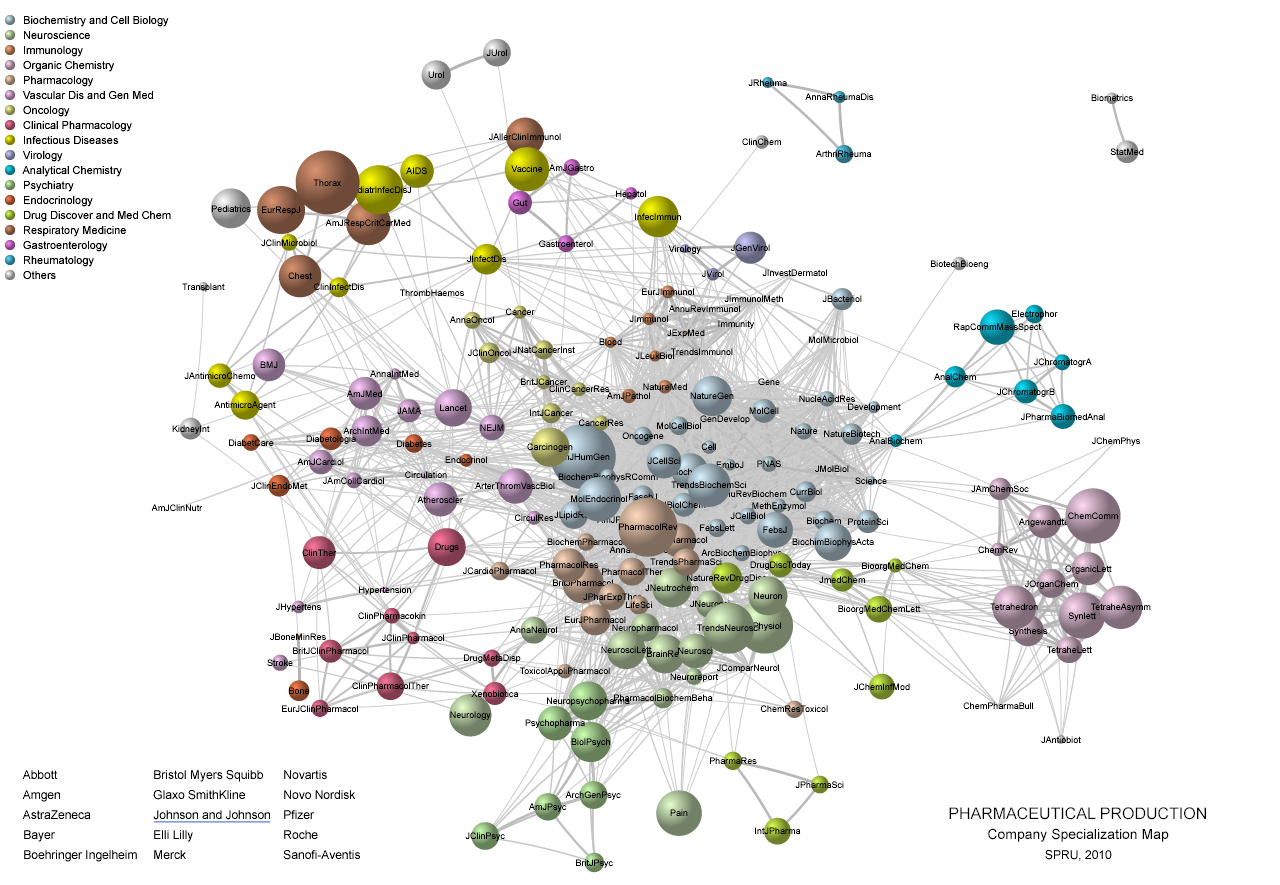 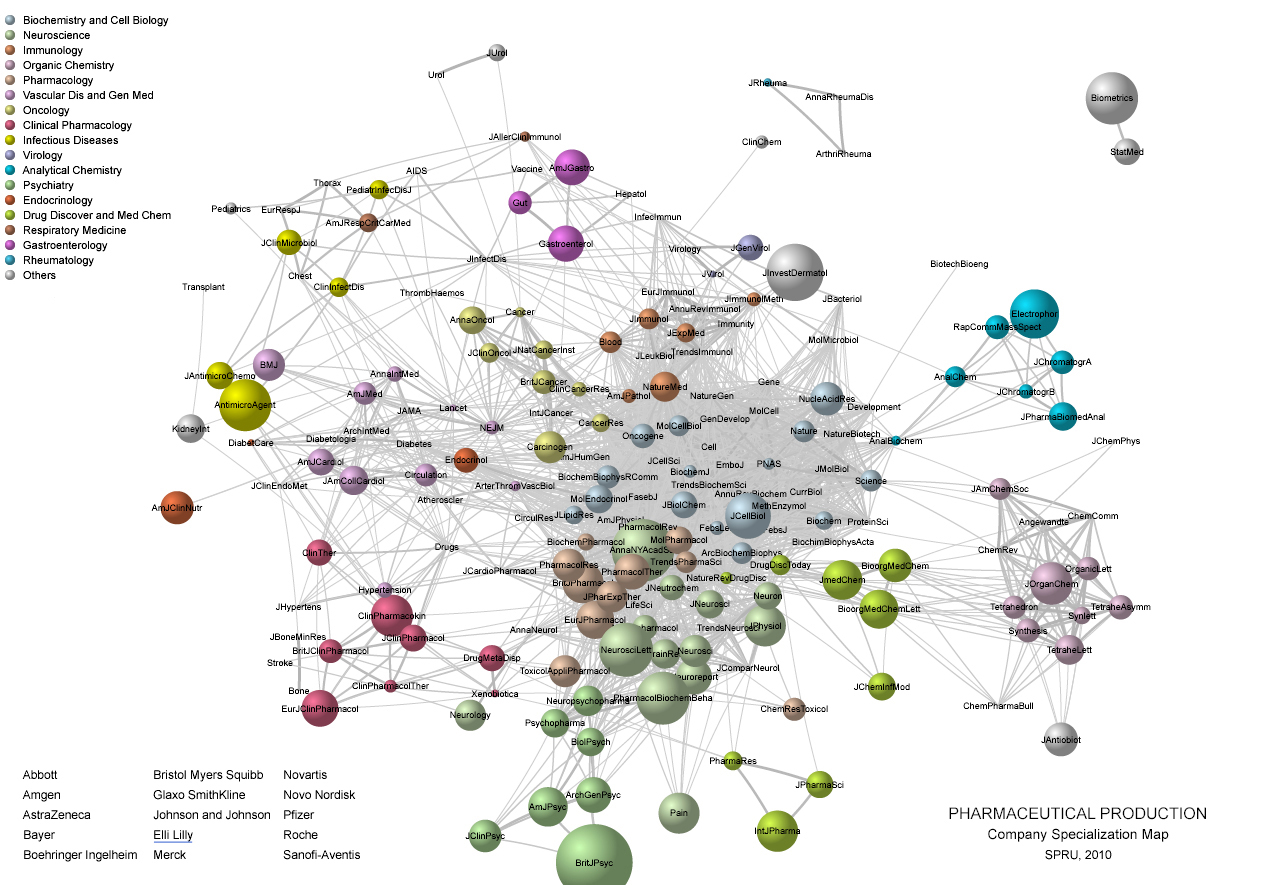 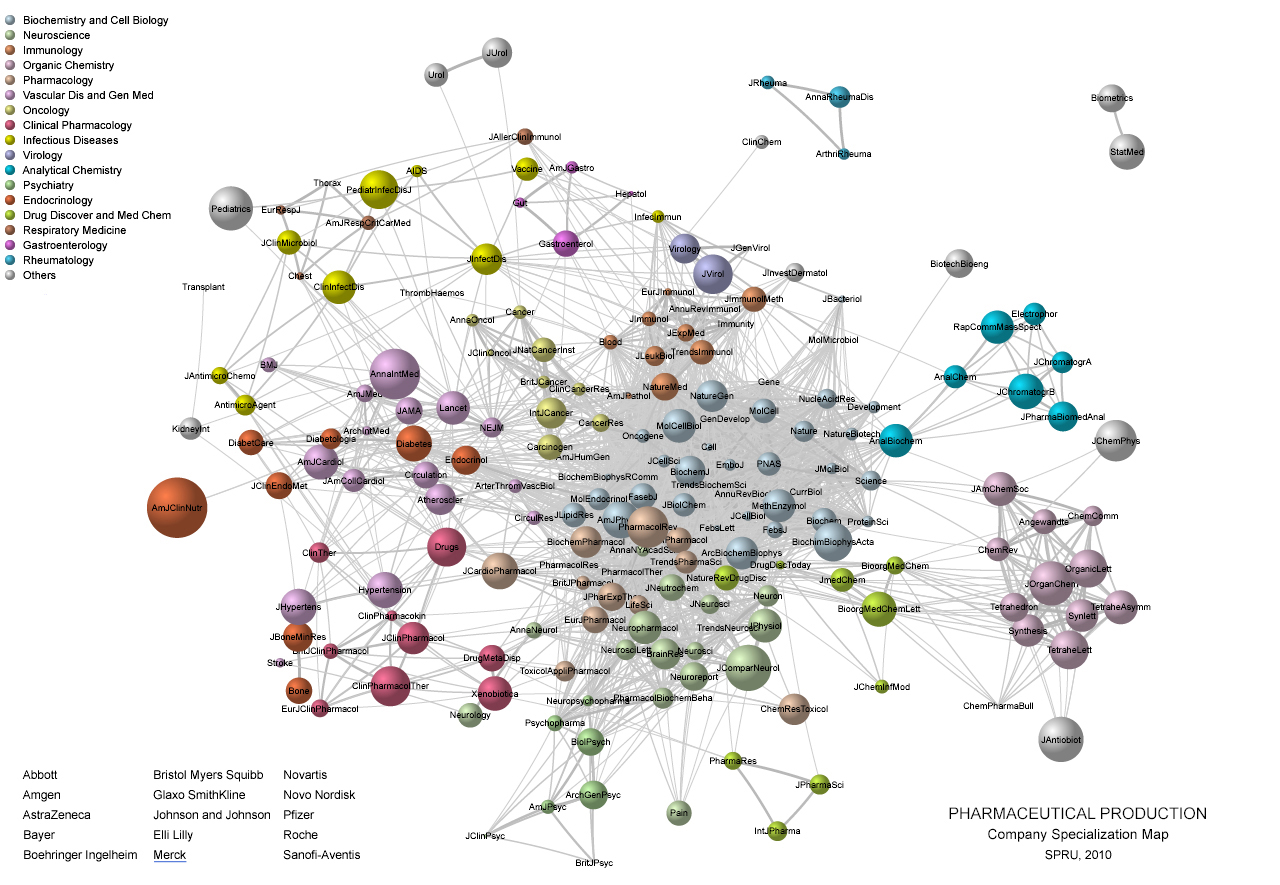 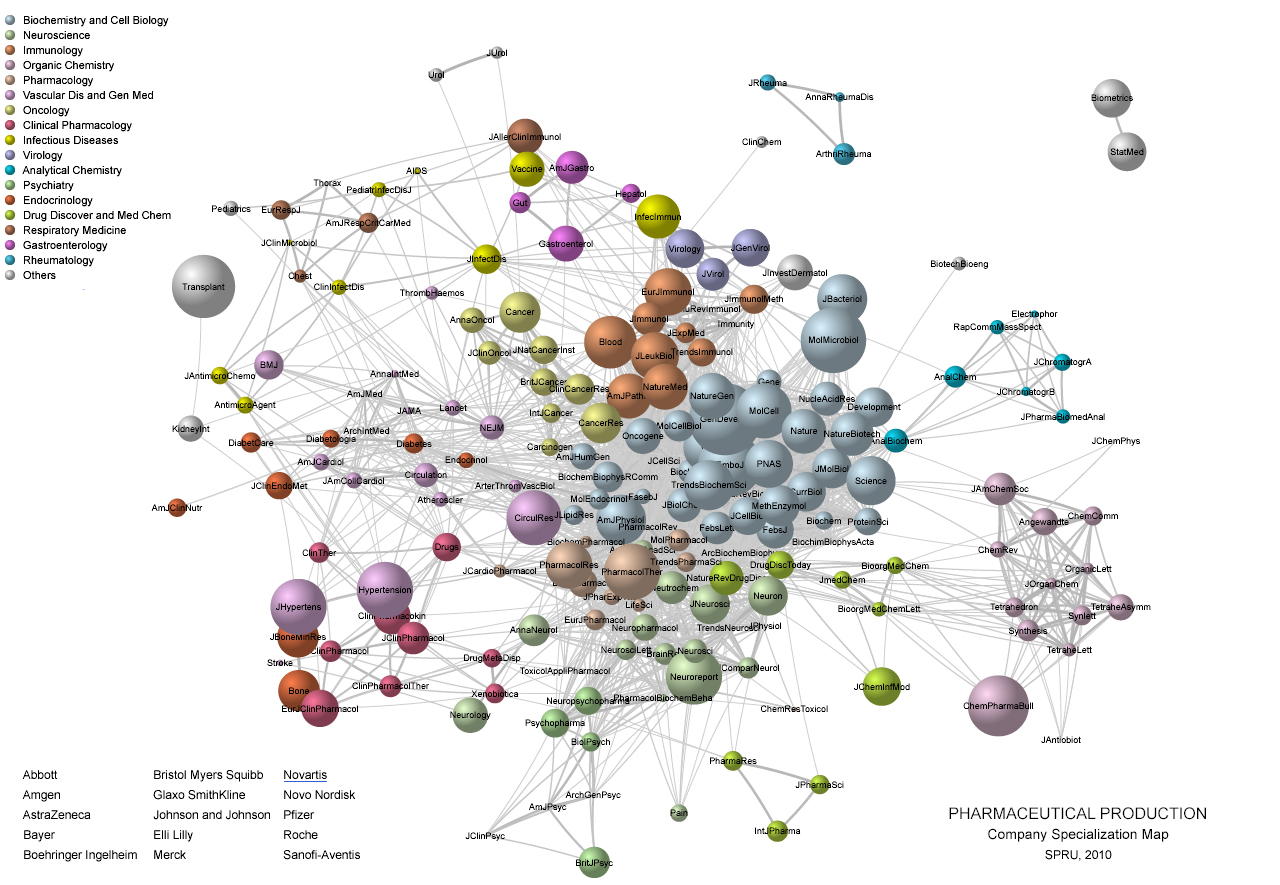 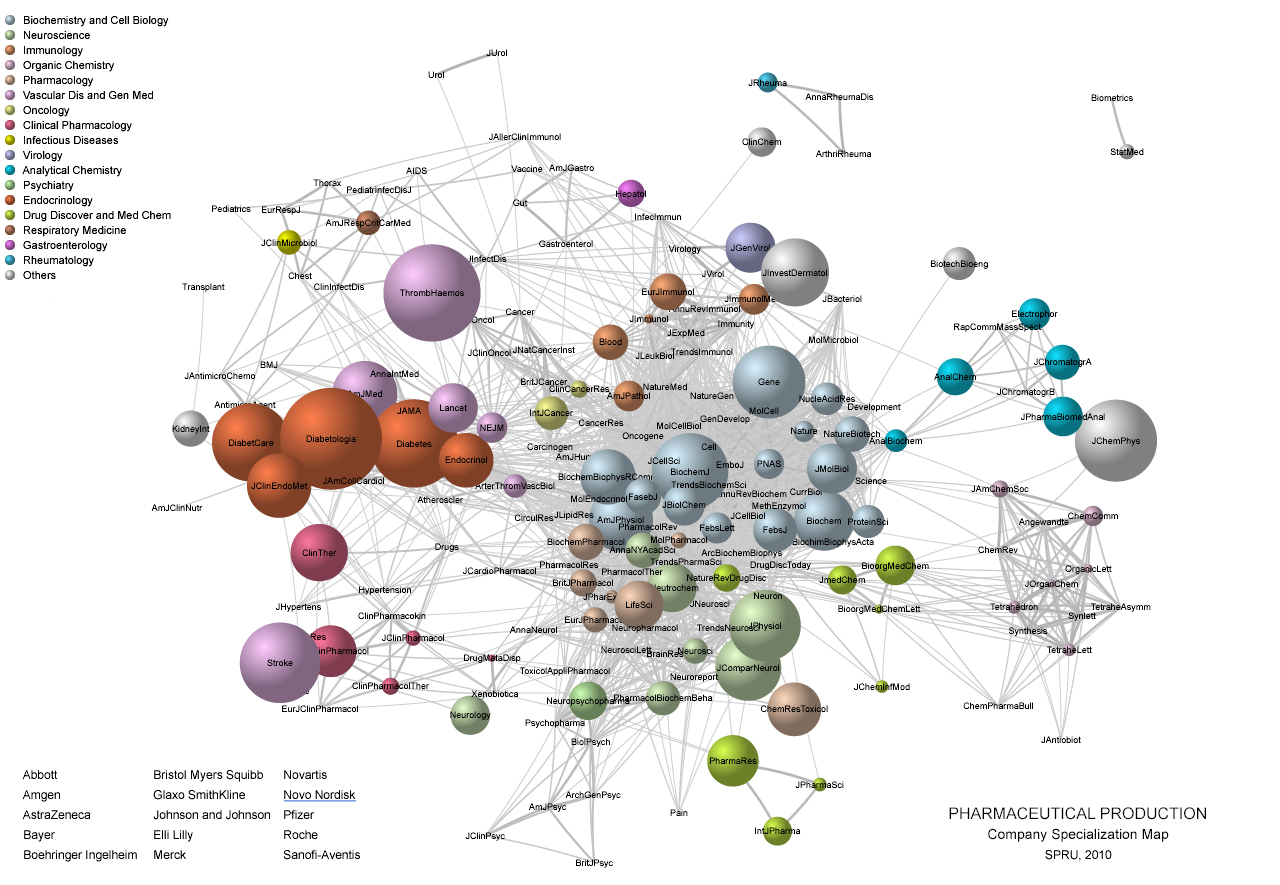 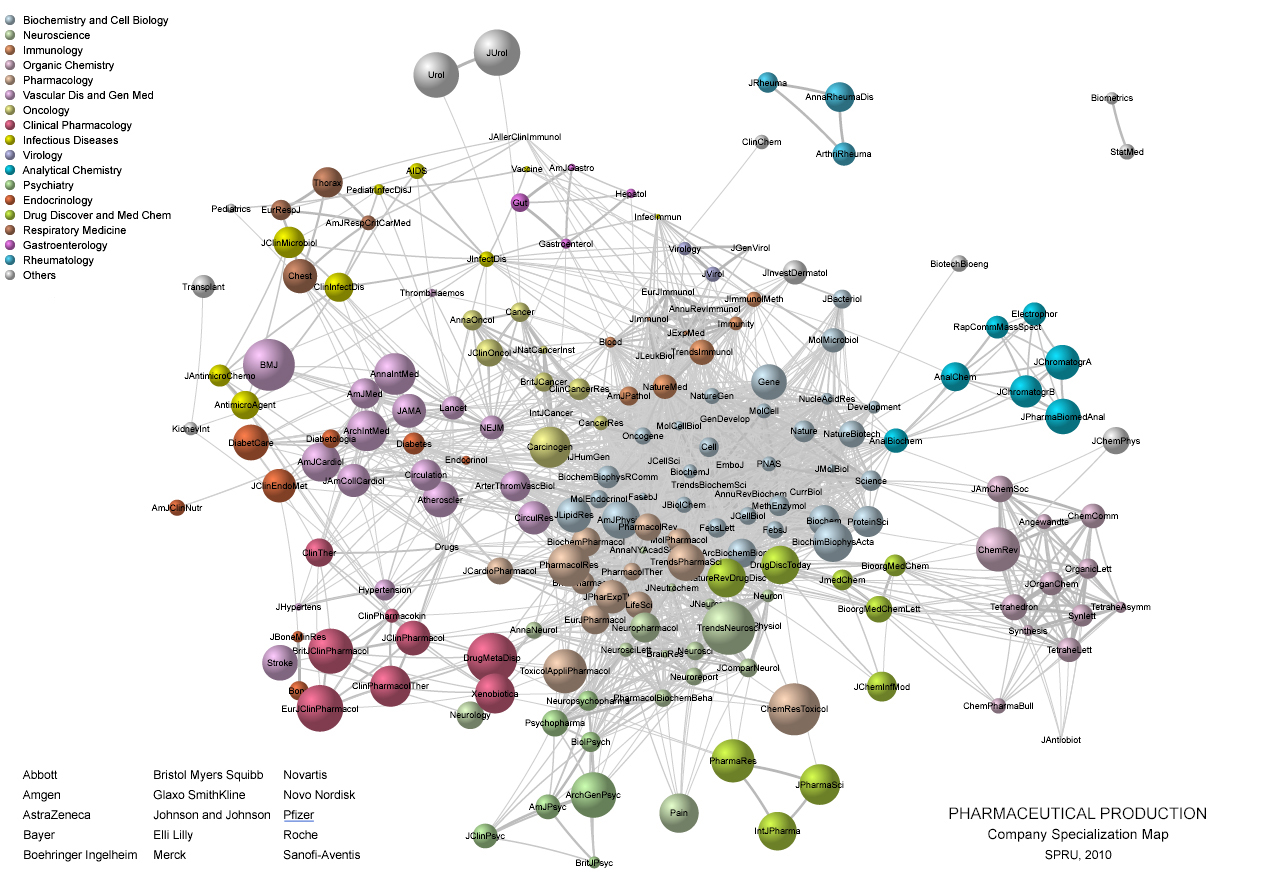 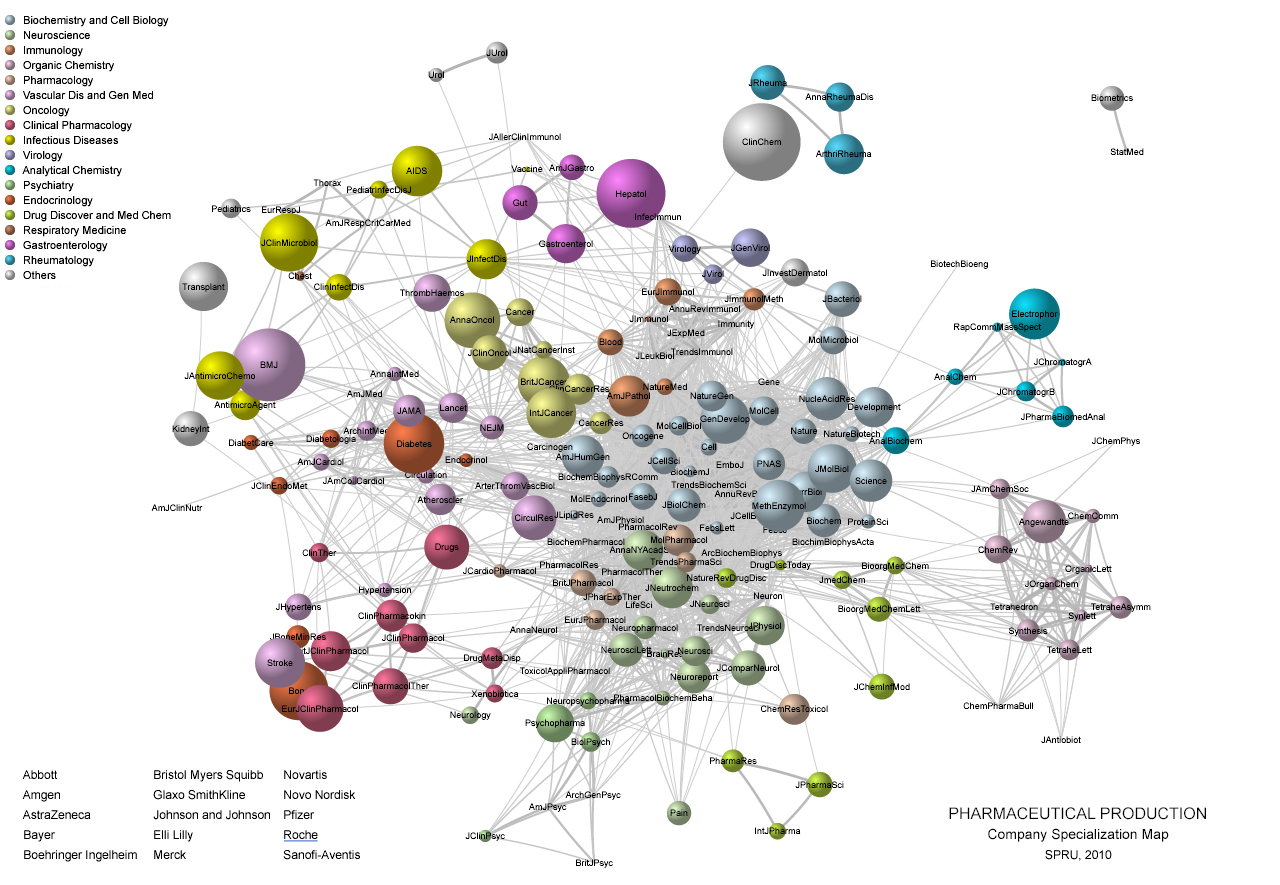 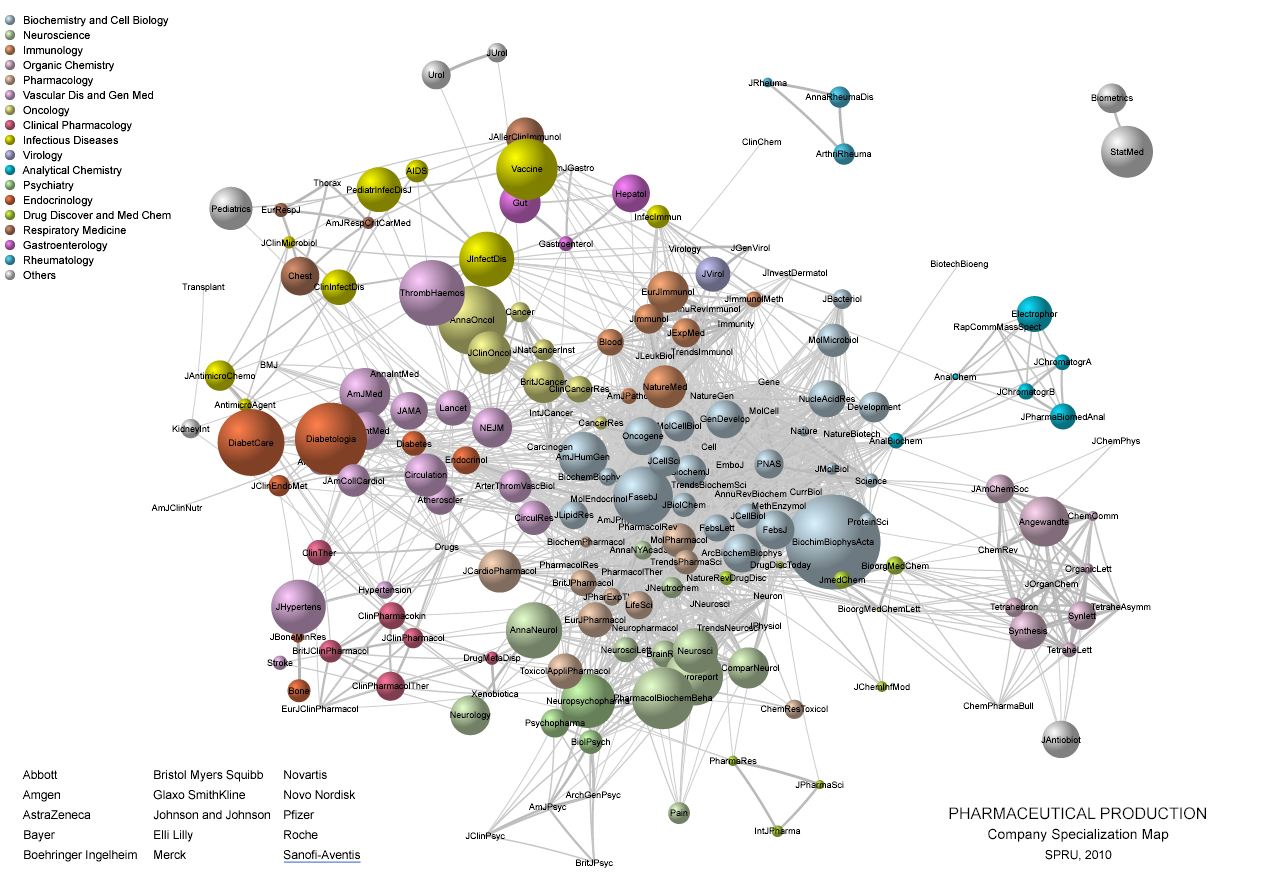